Gathering Stakeholder Requirements
Liz Page
Stakeholders/Customers
Who uses your forecasts?
What sectors do they represent (public, aviation, agriculture, marine)
What are their concerns?
How do you learn about their needs?
What challenges do you face?
Do you have agreements in place on communicating?
Do you receive feedback from them on your products and services?
What information do they provide you related to evaluating vulnerability?
Evaluating Vulnerability
Evaluating Vulnerability
How do you identify vulnerable areas?
How do you track those and adapt your forecasts and warnings
Location
Timing
Current Environmental Conditions
Evaluating Vulnerability
Exercise
Group exercise
Developing Hazard Matrices
Hazard Matrices
Identify hazards related to a weather event
Select an event (heavy rain) and list risks
Break into different levels
Developing Impact Matrices
Impact Matrices
Include vulnerability
Capture areas most vulnerable to the hazard
Response Matrix
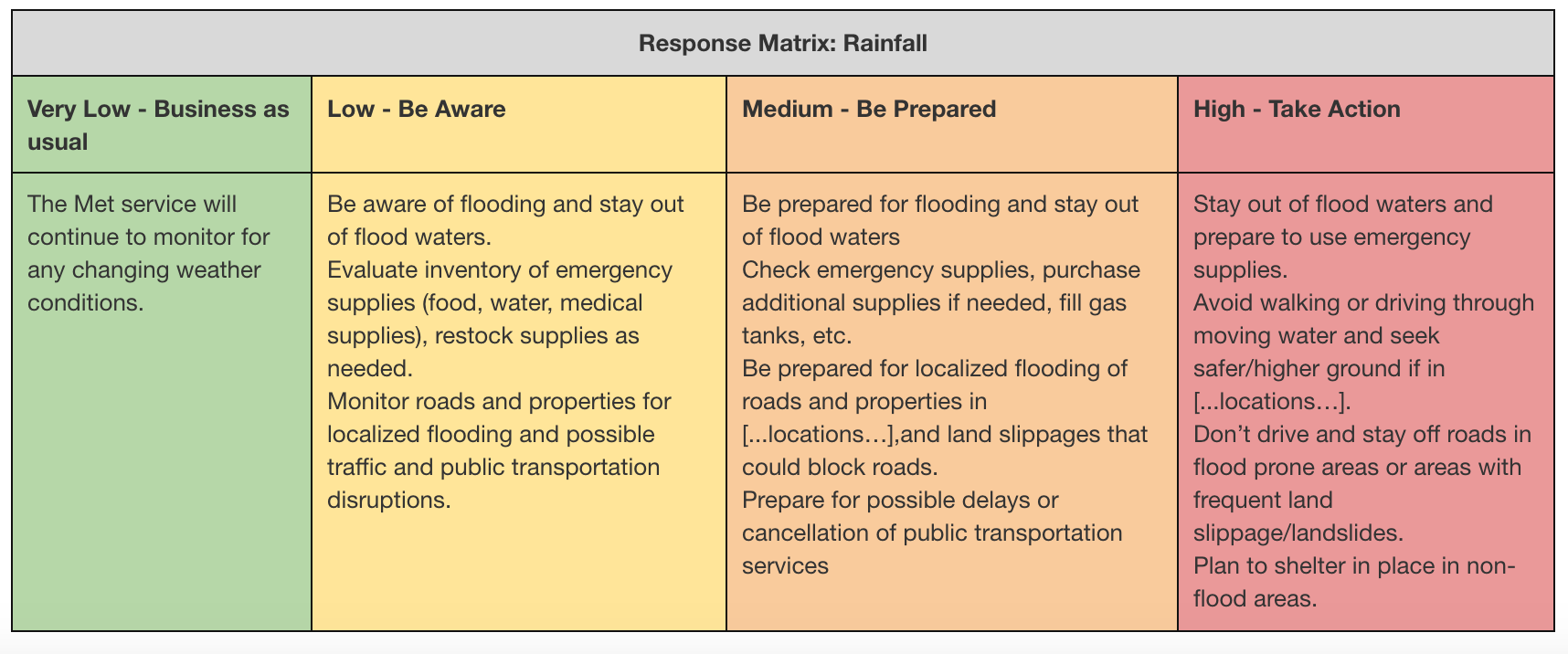